9 AM Meeting
Linh Pham
MCR Crew Chief
Friday, January 17, 2024
Since Wednesday…
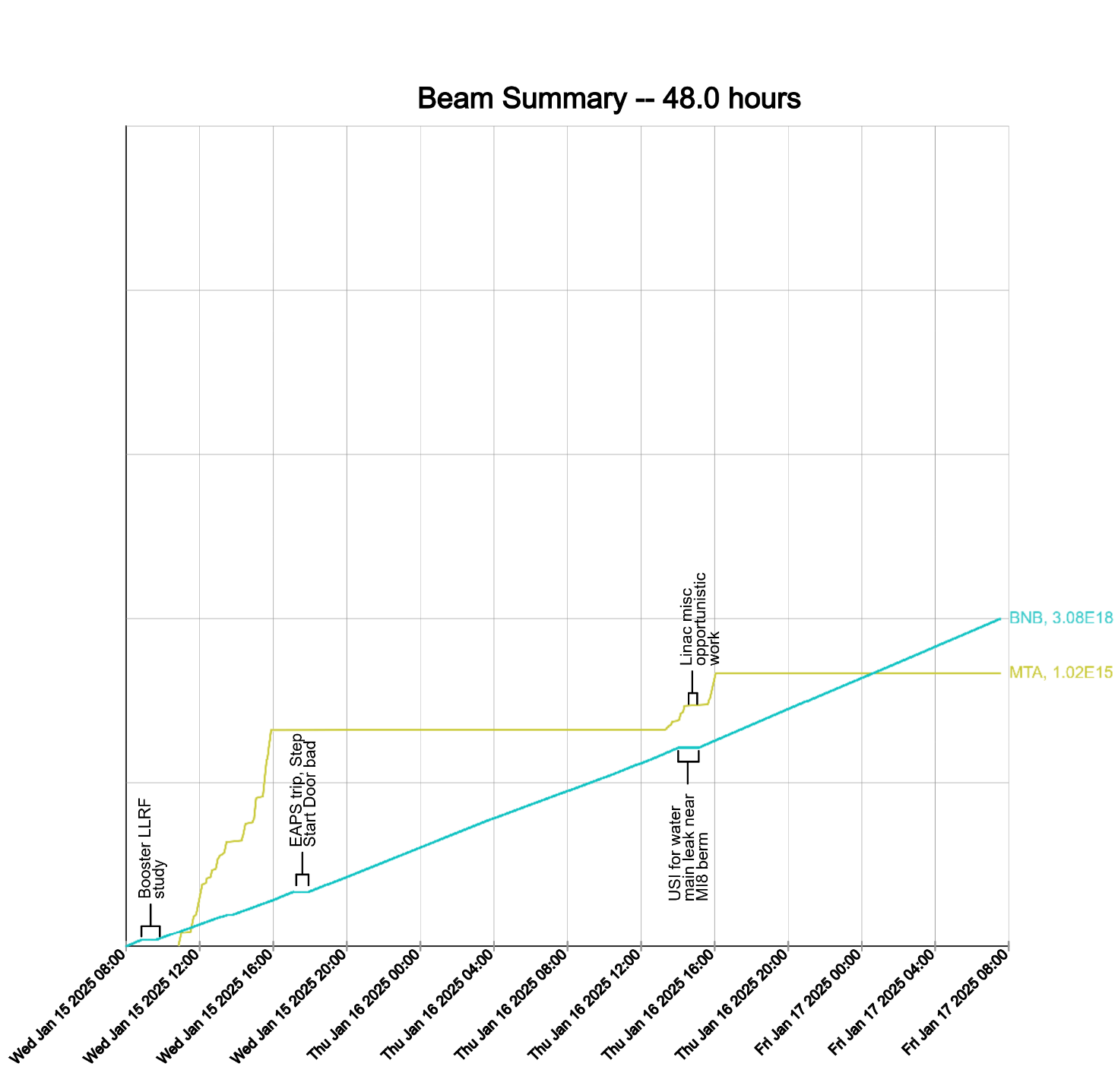 Beam to BNB and MTA when available
Operator tuning in the off-shifts

Wednesday:
Muon Campus LOTO
Booster LLRF phase lock studies

Thursday:
F-sector/Muon power outages
Domestic water leak near MI8 and Muon berm. 

Beam to BNB
2
Pham | 9 AM Meeting
1/17/2025